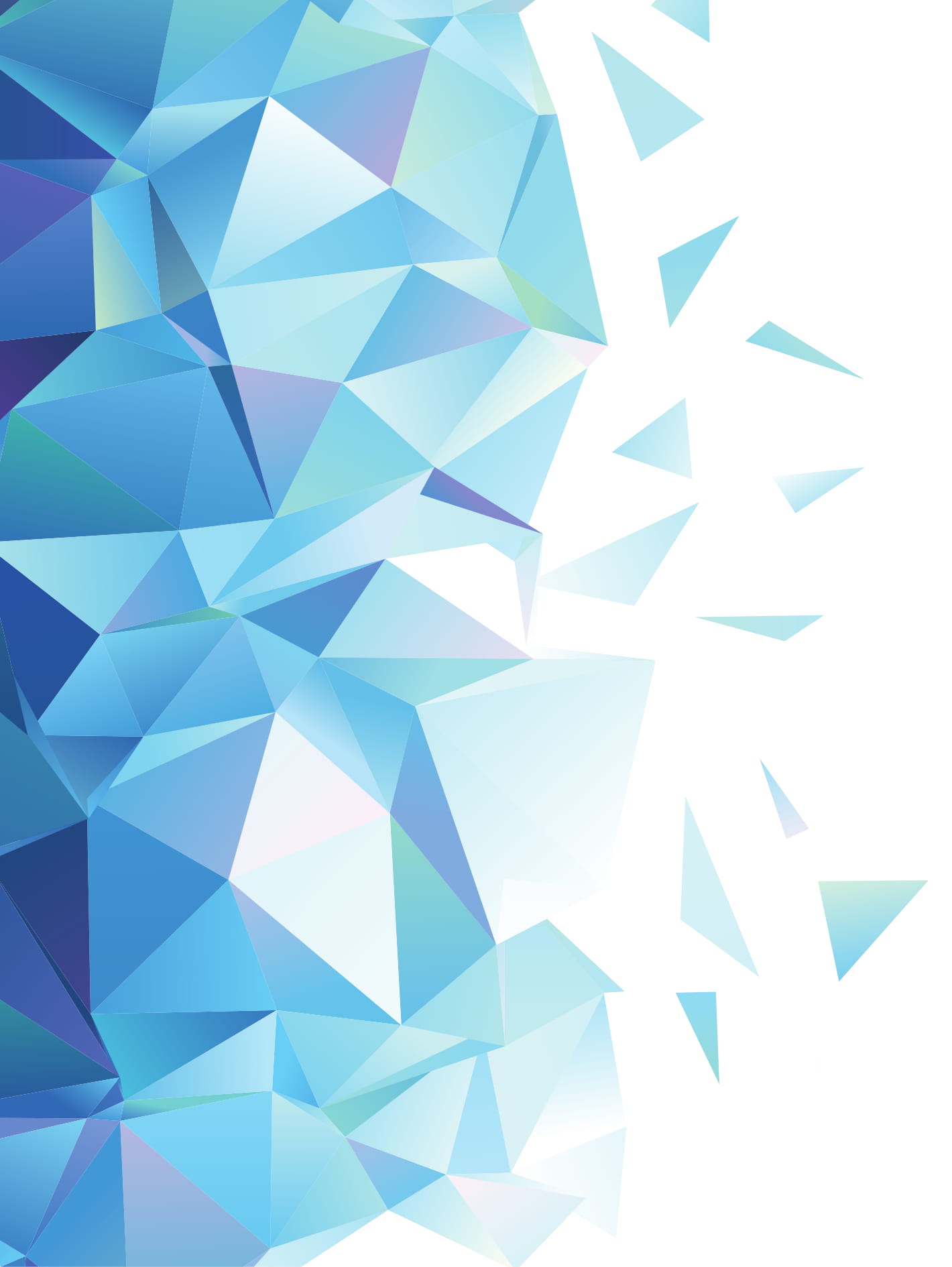 DYNAMIC REPRESENTATIONS
Building knowledge through an active representational process based on deep generative models
Juan Sebastian OLIER JAUREGUI
and Matthias RAUTERBERG
Where is meaning coming from?
Representations
Create knowledge by observing sequential data:
Making sense as a dynamic process
Representing as an active process
Unsupervised representation learning
Representations
Embodied

Context dependent
Dynamic

Flexible
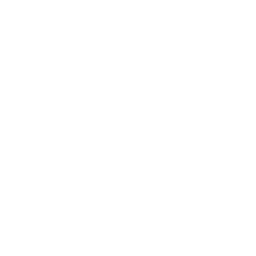 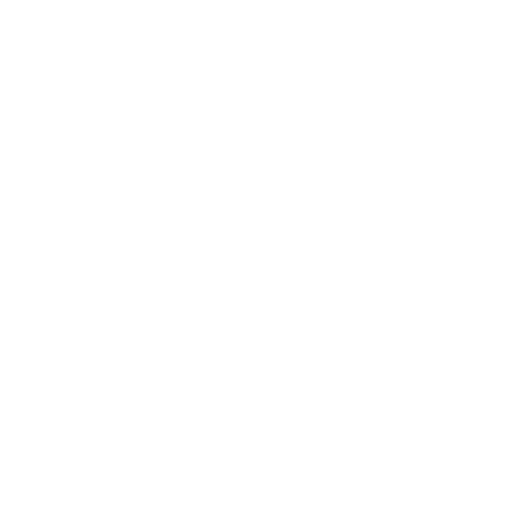 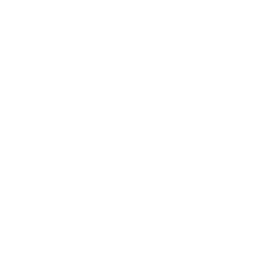 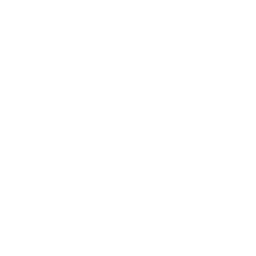 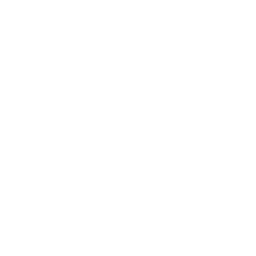 Active Inference
Generative Models (GM)
Represent the state of the world by minimizing prediction error.
Temporal Relations in GM
t-1                       t
Dynamically integrate information while interacting with the world
Problem: Confusion with Dynamic Content
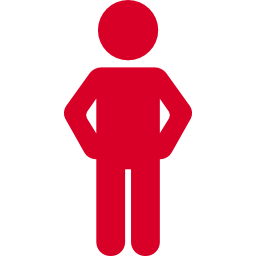 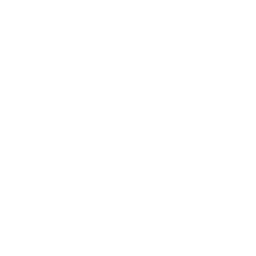 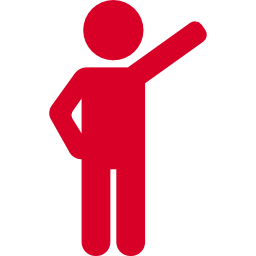 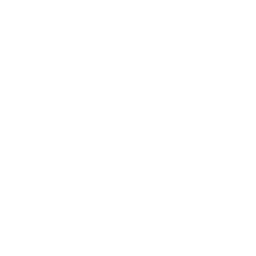 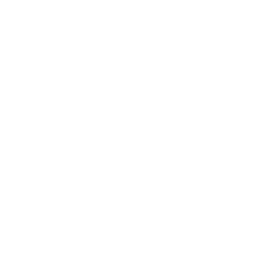 Solution: Separate Process and Content
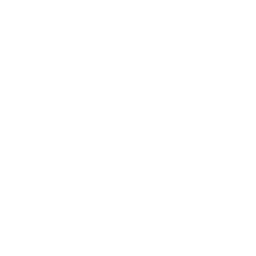 Content and Process
ProcessTemporal relations
Content

Sensory inputs
Different levels to encode the characteristics of data: the content and its process
Model
𝝅t-2
𝝅t
𝝅t-1
at+1
at-1
at
zt
zt-1
zt+1
xt
xt+1
xt-1
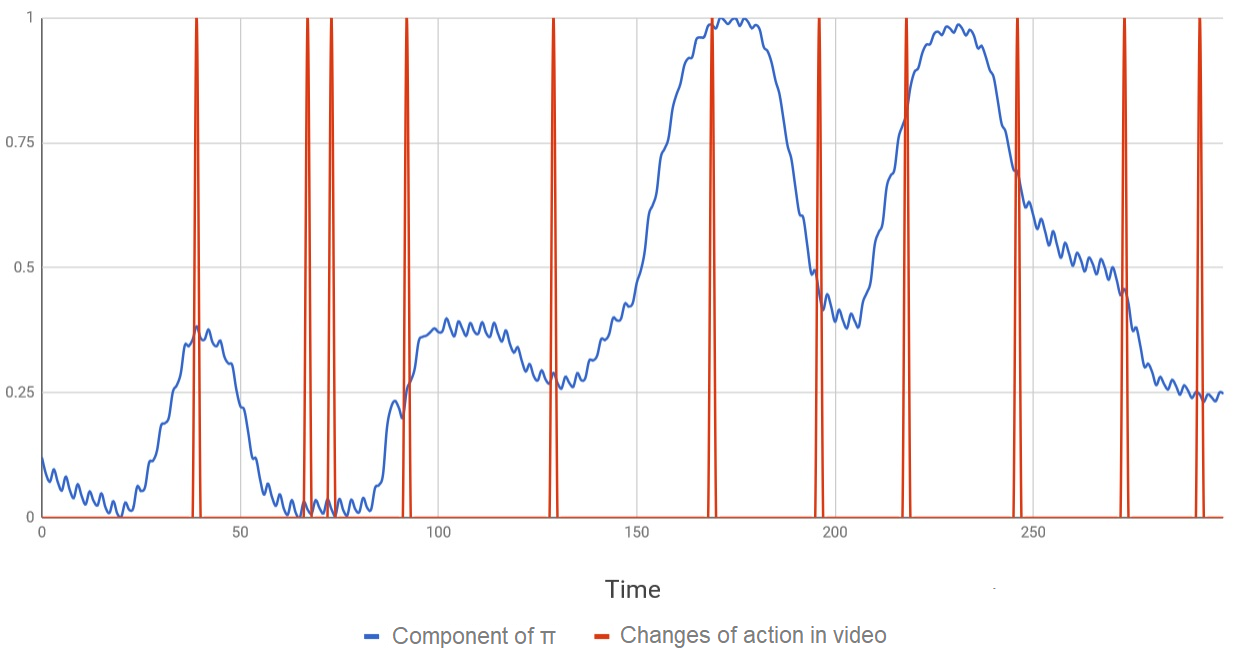 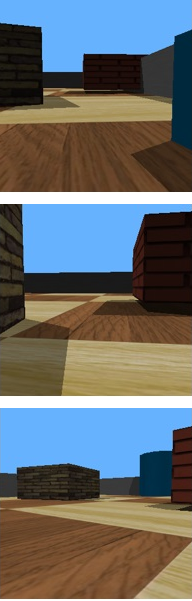 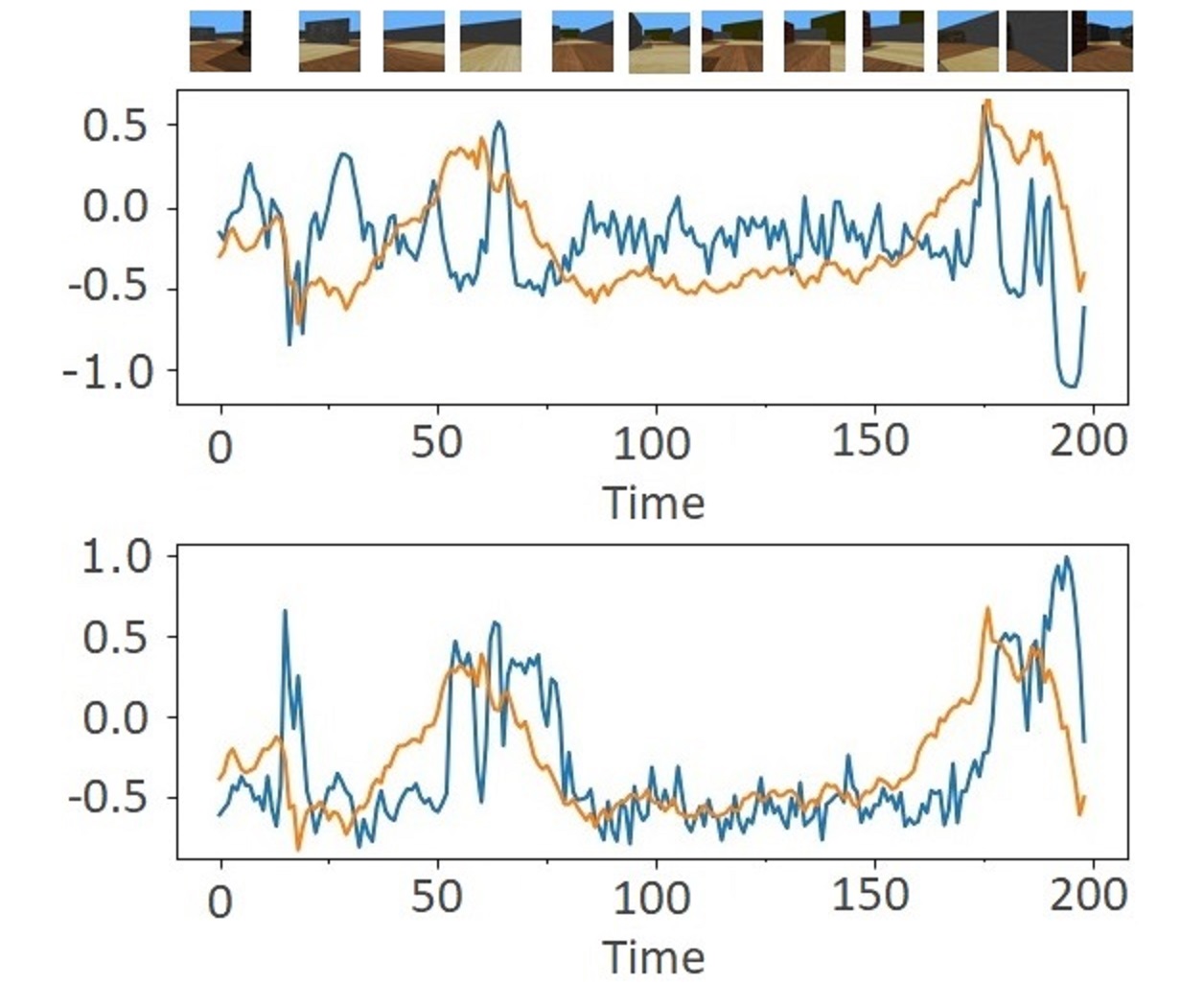 Blue line= differential speed of wheels

Orange line= values of PI
Blue line= values of A

Orange line= values of PI
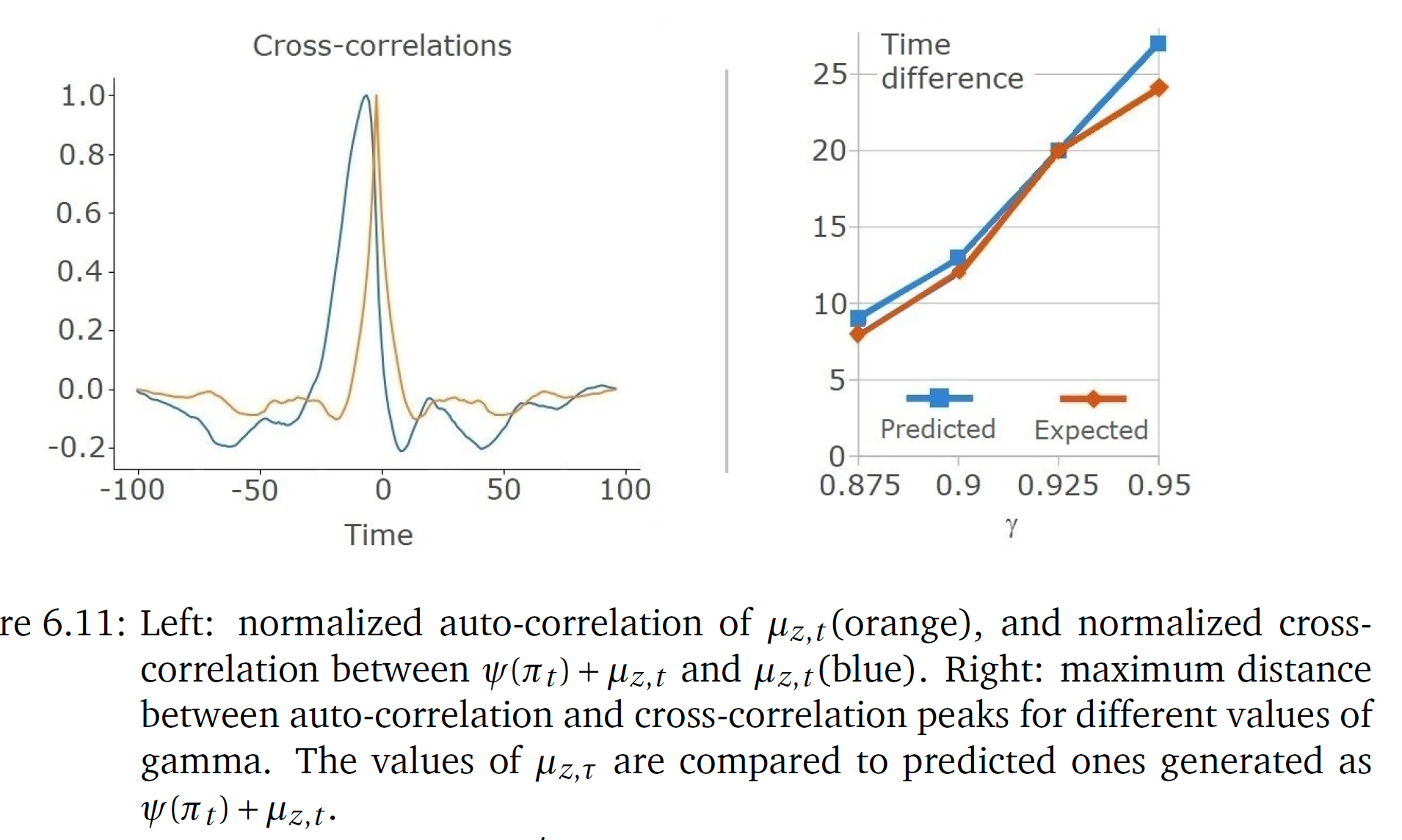 anticipation effect
Results
Unsupervised representation learning
Segment sequential data based on observed dynamics
Generative models merging deep learning and variational methods
Semantically interpretable representations
Conclusions
Build knowledge in an unsupervised way 

Representing content and process yields interpretability
Prediction is central for representing dynamics 

Learning from action-content relations links to Active Inference
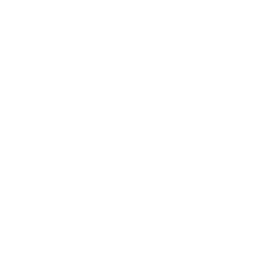 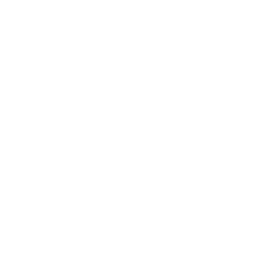 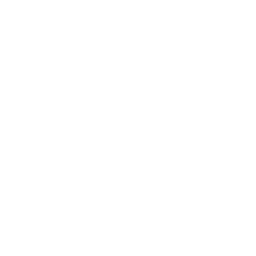 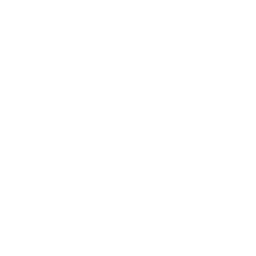 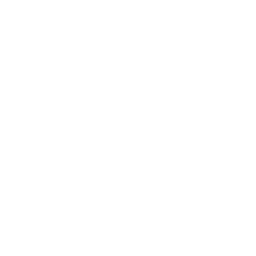 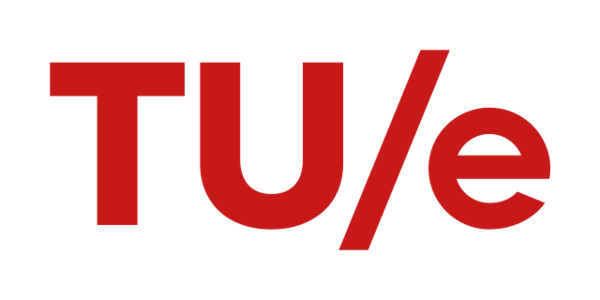 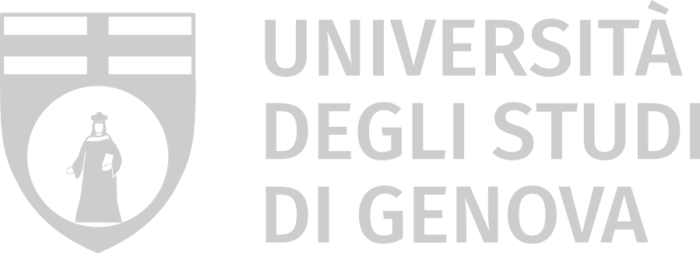 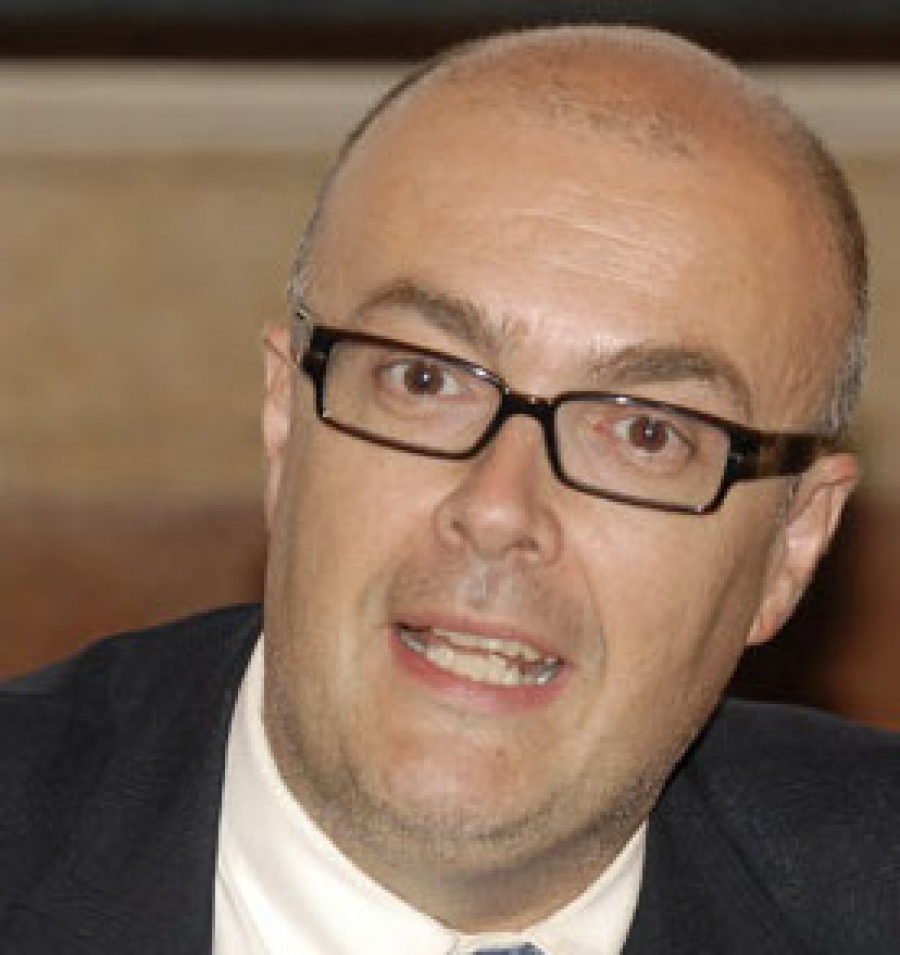 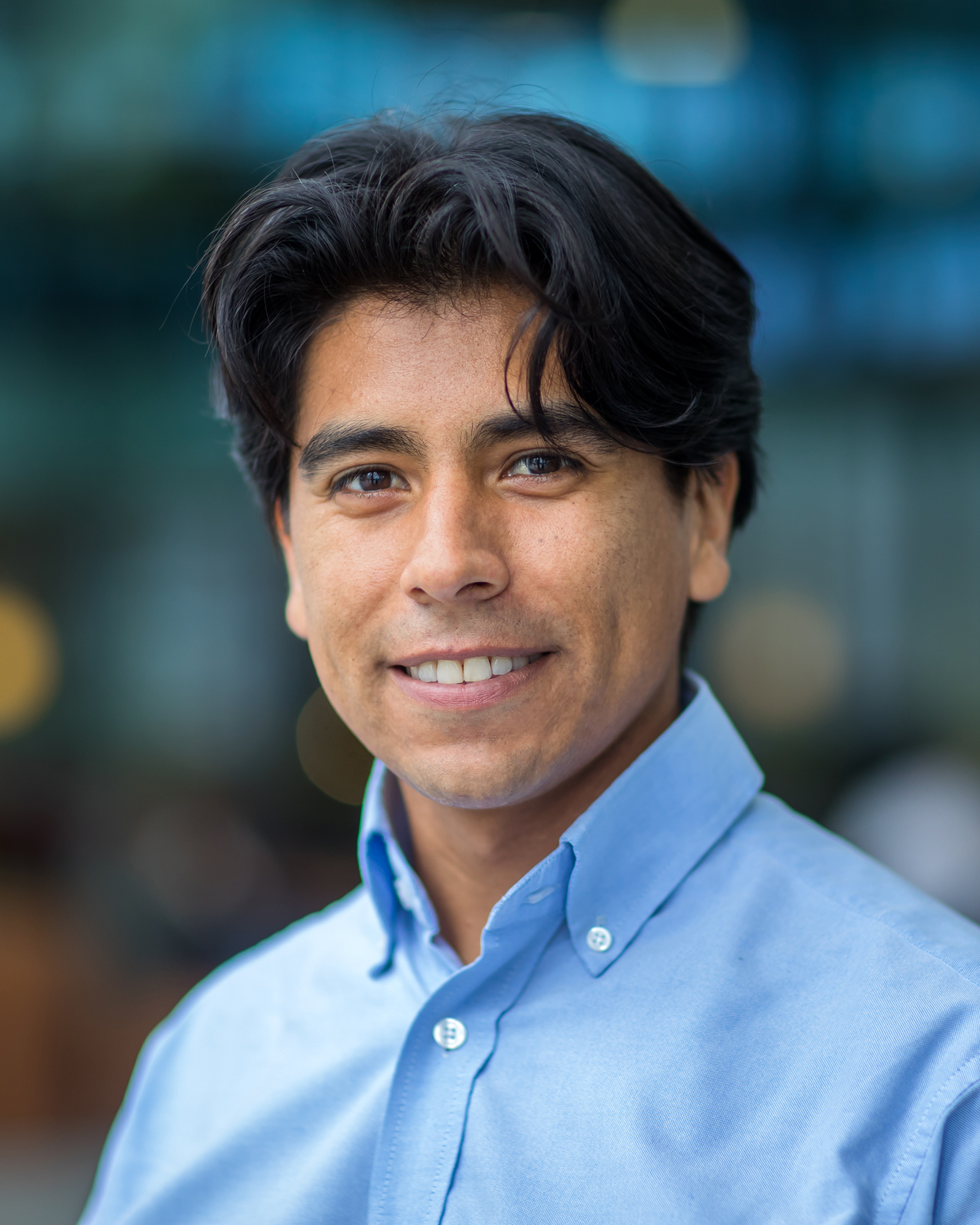 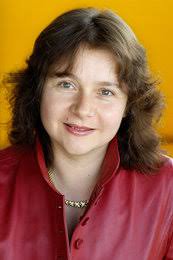 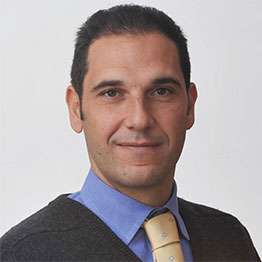 Emilia BARAKOVA
Sebastian OLIER
Lucio MARCENARO
Carlo REGAZZONI
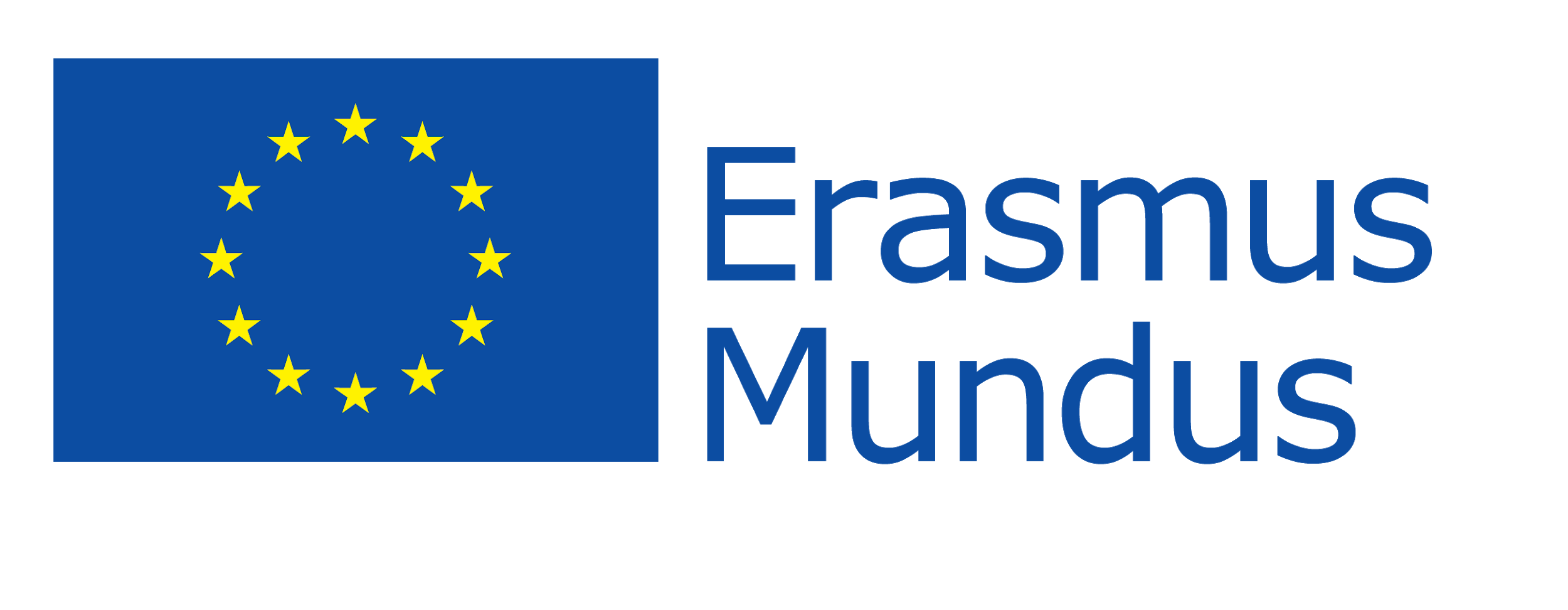 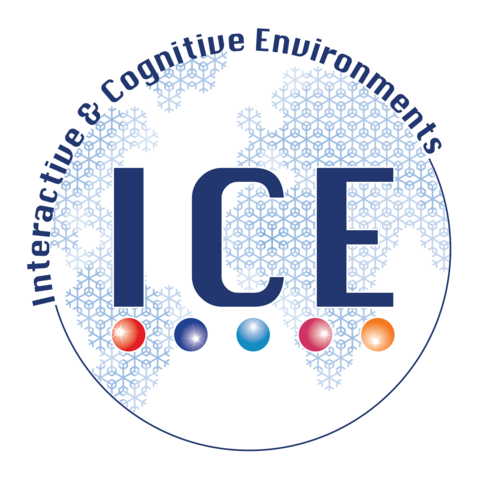